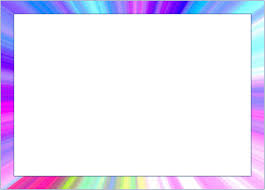 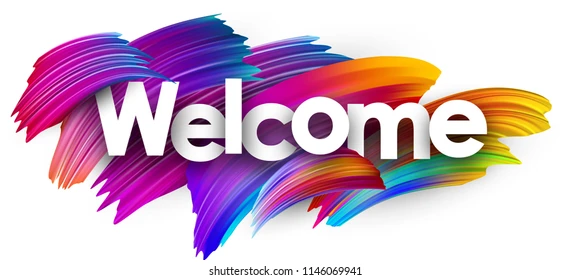 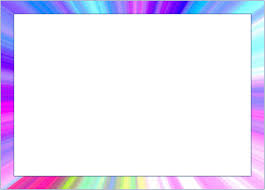 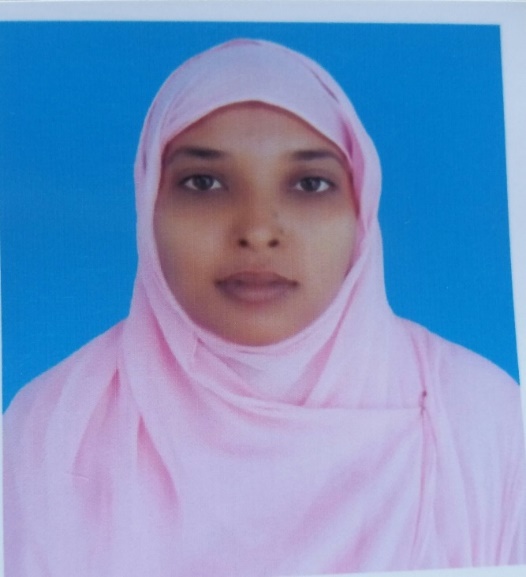 Identity
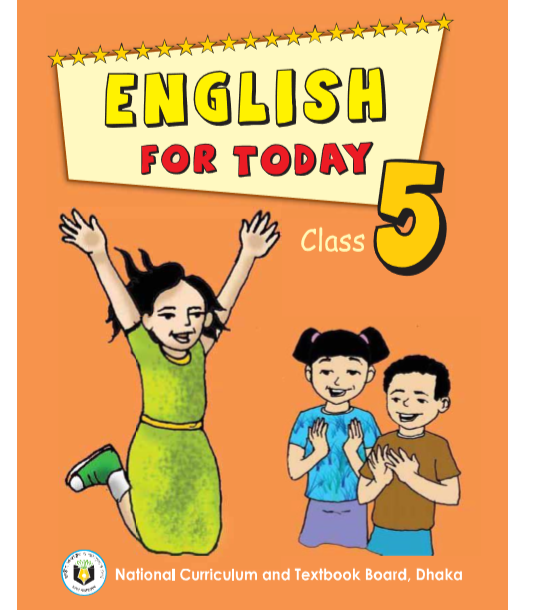 Mst.Forida Yeasmin
Assistant Teacher
Guthoil Model govt.Primary School
Nachoil, Chapainawabgonj
Email:foridapti1982@gmail.com
Class: Five
Sub:English For Today
Unit:10
Lesson: 3-5
Time: 45 Minute
Date: 13-09-2020
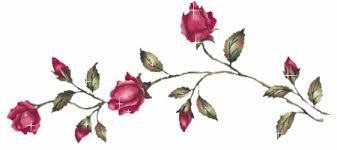 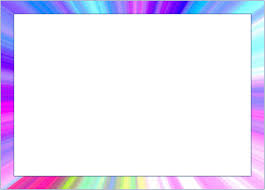 Dear student’s do you know these three famoss people?
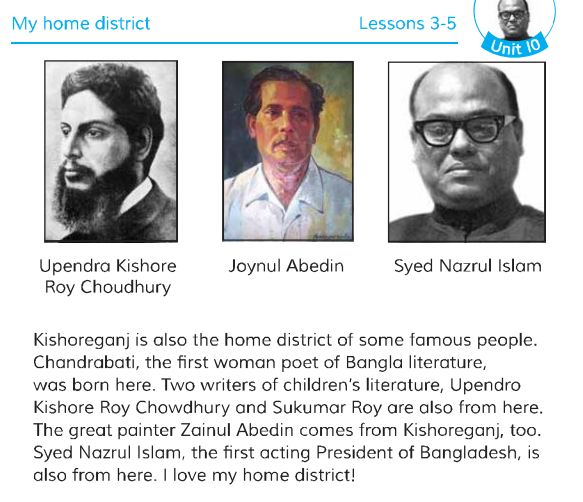 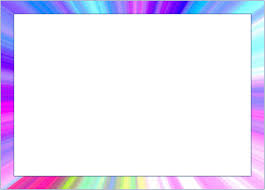 Lesson Declaration
My home district
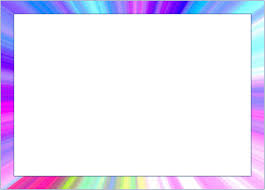 Learning outcomes
By the end of the lesson students will be able to
Listening : 
1.2.1 recognize which words in a sentence are stressed.
3.1.1 understand statements made by the teacher and student
Speaking:
1.1.1 Say words, phrases and sentences with propersounds and stress.
Reading:
1.5.1 read words, phrases and sentences in the text with proper pronunciation,stress and intonation.
1.6.1 recognize and read statements, commands, greetings, questions and answer.
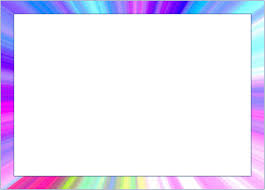 Dear students,do you know?
What is the meaning of the words?
Literature
Famous
Familiar
বিখ্যাত
Knowledge
সাহিত্য
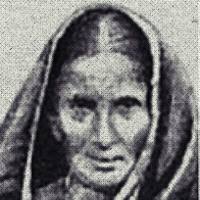 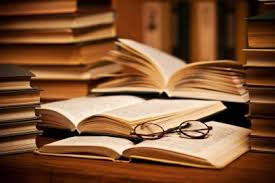 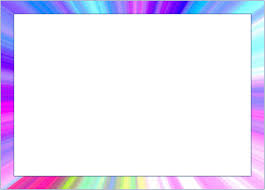 Dear students,do you know?
What is the meaning of the words?
Painter
Writer
Auther
Artist
লেখক
চিত্রশিল্পী
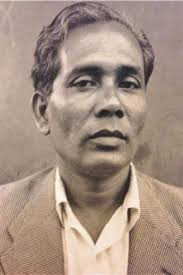 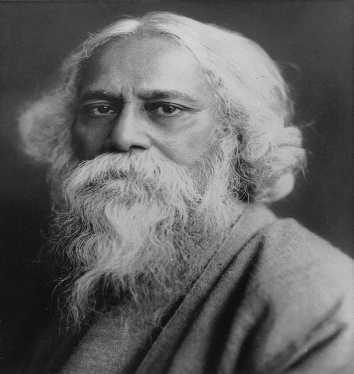 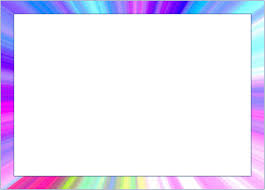 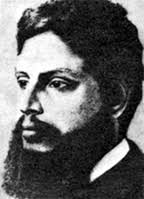 Upendrakishore Roy Chowdhury
Writers of children’s literature.
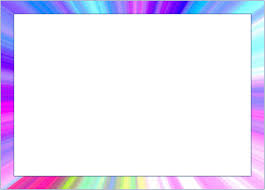 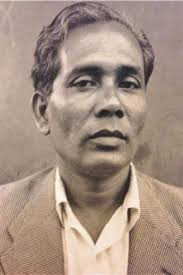 The great painter Zainul Abedin comes from kishoregonj,too.
Zainul Abedin
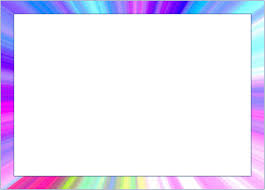 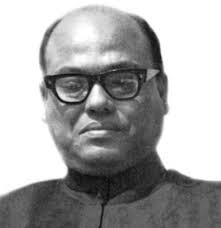 Syed Nazrul Islam, the first acting President of Bangladesh,is also from here.
Syed Nazrul Islam
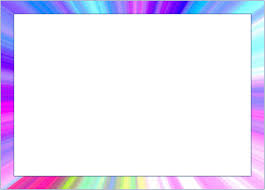 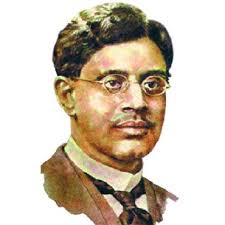 Sukumar Roy
Writers of children’s literature.
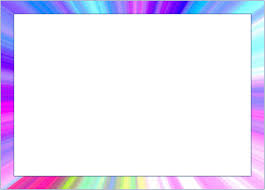 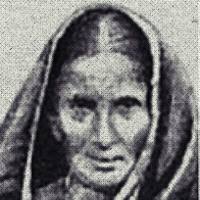 Chandrabati
The first woman poet of Bangla literature was born here.
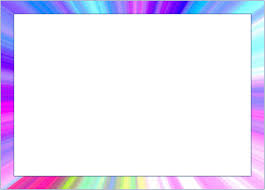 Chandrabati
Upendrakishore Roy Chowdhury
Syed Nazrul Islam
Famous people of Kishoreganj
Sukumar Roy
Zainul Abedin
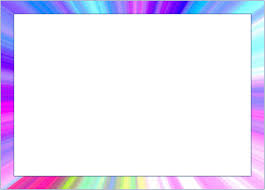 Dear students, make pair and read the text with pair.
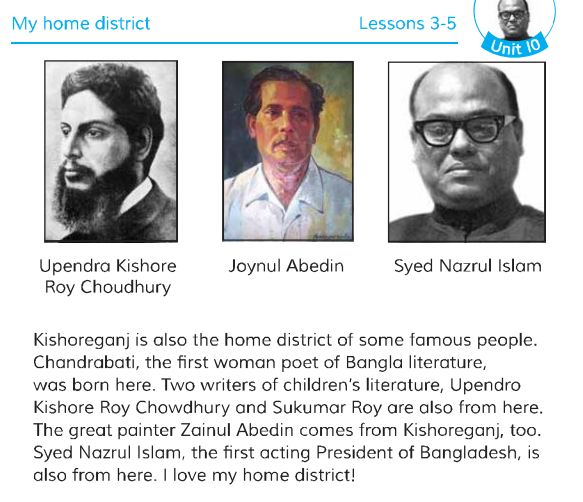 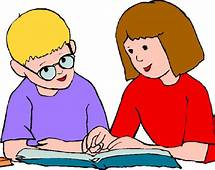 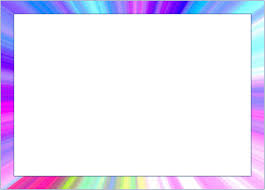 Tell the name of some famous people from Kishoreganj.
The names of some fomous people from Kishoreganj are Chandrabati,Upendra Kishore Roy Chowdhury, Sukumar Roy, Zainul Abedin and Syed Nazrul Islam.
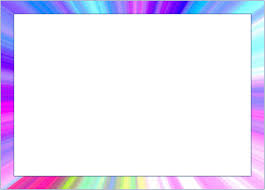 What is the name of the first woman poet of Bangla literature?
Chandrabati is the name of the first woman poet of Bangla literature.
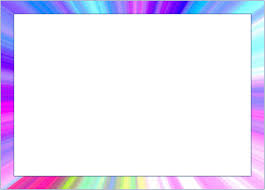 Who are the writers of the children’s literature from Kishoreganj ?
Upendra-Kishore Roy Chowdhury and Sukumar Roy are the writers of the children’s literature from Kishoreganj.
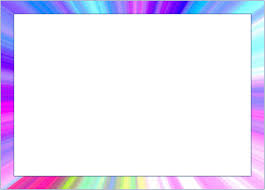 What is the name of the first acting president of Bangladesh?
Syed Nazrul Islam is the name of the first acting president of Bangladesh.
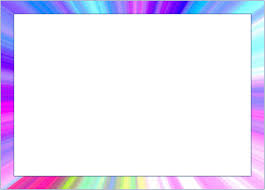 What is the name of the great painter from Kishoregonj?
Zainul Abedin is the name of the great painter from Kishoregonj.
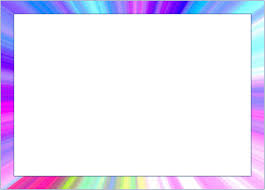 Group work
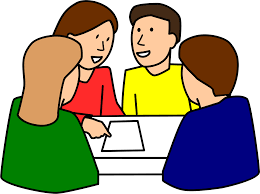 Make a list famous people of  kishoreganj  discuss with your groupmates.
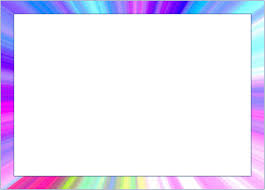 Home work
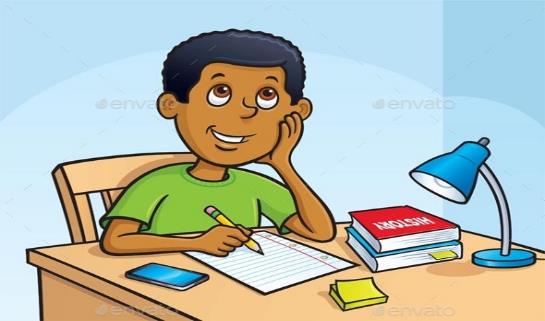 Write five sentences about your home district.
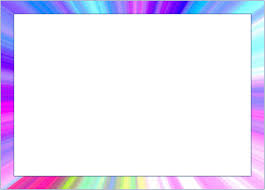 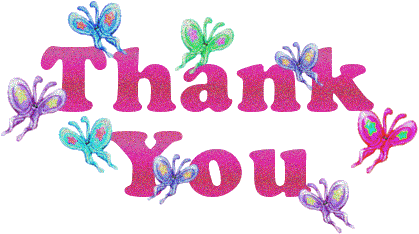